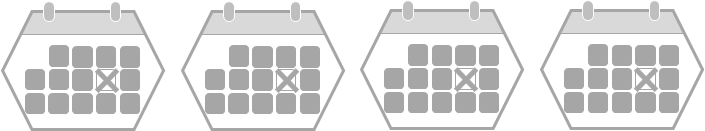 Recreating history through events
Christiane Fritze, Helmut Klug, Stephan Kurz, Christoph Steindl
https://tinyurl.com/eventSearch
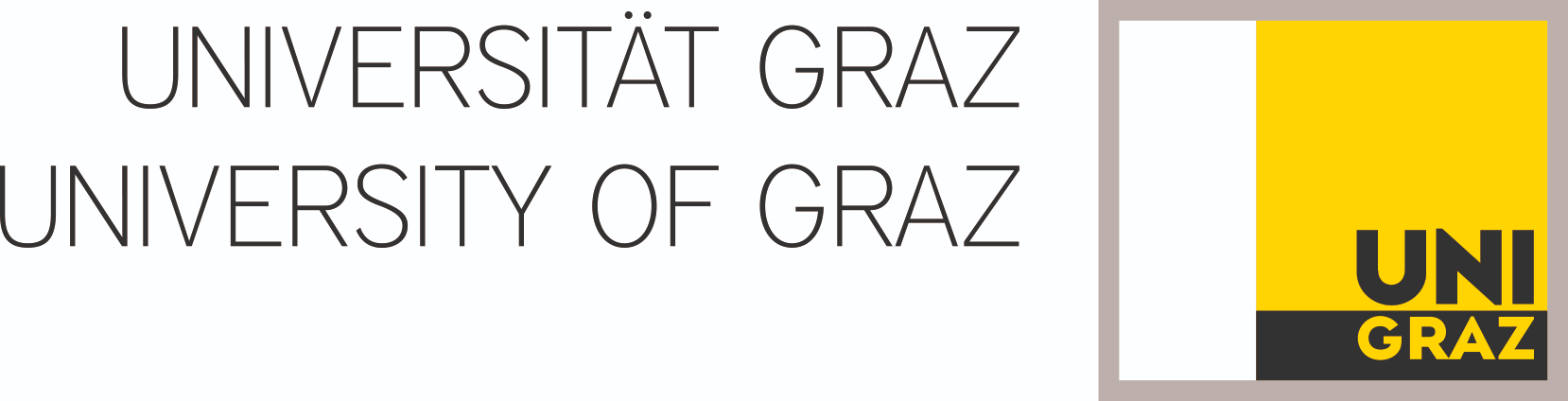 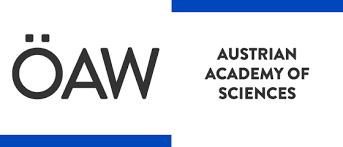 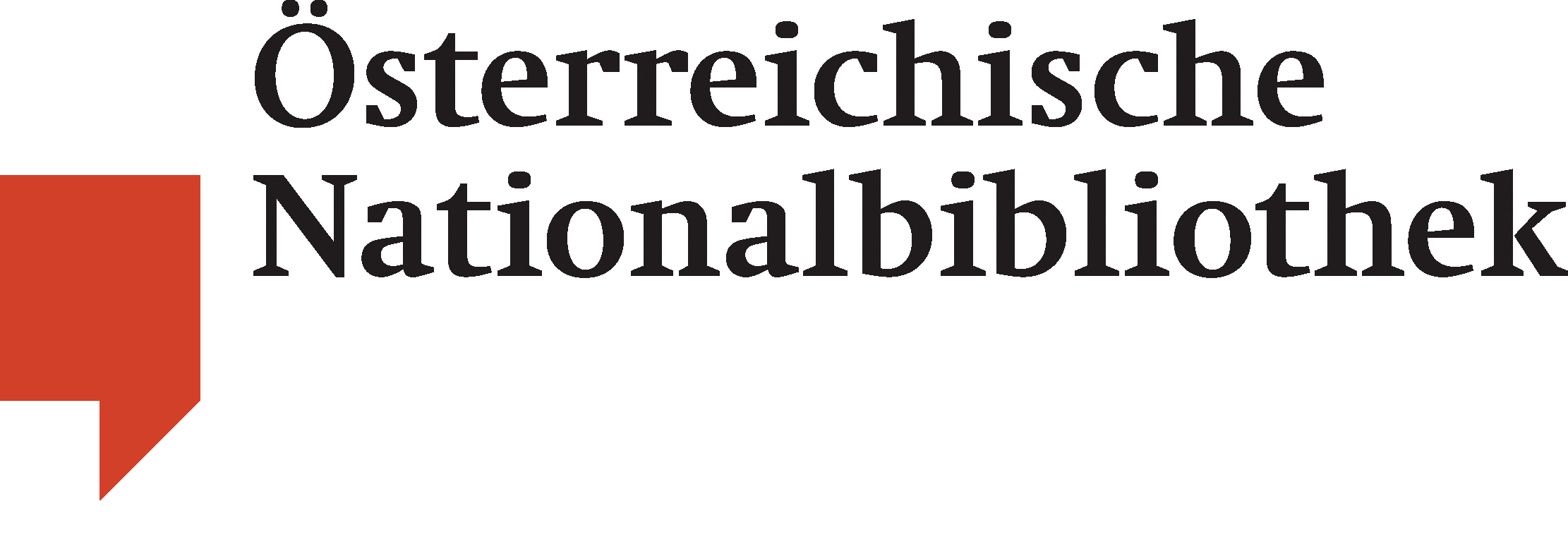 [Speaker Notes: Recreating history through events – it is amazing to have you all here today witnessing the moment of the birth of a new discipline, the EVENTOLOGY. The eventologists are contemplating about events: What is an event, what is characteristic, what are the core properties of an event? The TEI Member’s Meeting is an event. This short talk is an event too, nested within another event. A place has been prepared, people are involved, and we meet here at a given time for an certain duration.]
Overview
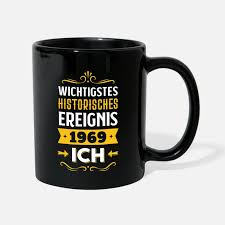 Our Motivation and our use cases
The current discussion within the TEI community
Our proposal
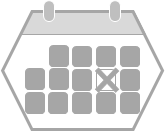 [Speaker Notes: All three of us are working with historical sources that carry information on events, either general (like late medieval saints calendars), or public (like governmental minutes), or private (like the diary of an Austrian writer). 
Events in these sources may or may not be associated with people or places. But they point to something that happens on a certain date. 

Working with this information one starts to wonder, what other things might have happened on these dates that influenced this special event.
 
How could it be possible to collect this information to provide this broader picture?]
Events are a feature of life in space and time.
How have different people from different cultures seen or spoken about a specific event?

Wouldn’t it be cool to have a calendar overview of events mentioned in TEI Digital Scholarly Editions? 

Wouldn’t it be nice to provide historical data for the Semantic Web?
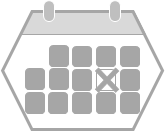 [Speaker Notes: Take for example that the German Wikipedia lists 91 events for the 18th of September; the English version has over four times this number of events. Even newspapers or TV news shows offer that kind of information format. So why should we not start collecting events mentioned in TEI Digital Scholarly Editions? 

We could provide this data through a service where we could at one glance see what happened on one certain day in the past, we could provide background information (religious feasts, wars, etc.) to other events. Besides, it would be a chance to collect different views of one specific event. It would be a chance to further integrate scholarly resources and editions with the Semantic Web.



The German Wikipedia lists 91 events for the day of today, the 18 September https://de.wikipedia.org/wiki/18._September
The English version of Wikipedia lists 434 events for this day https://en.wikipedia.org/wiki/September_18
We do hands-on approach the problem. Theoretical implications are outlined e.g. in https://link.springer.com/article/10.1007%2Fs42803-019-00025-5: (Vogeler 2019: “How can we integrate the Web of Data (the ‘Semantic Web’) into scholarly editions?” suggests to use RDF within TEI to standoff-implement this properly and generically – we suggest a quick/dirty `event` way that can ALSO be serialized in e.g. RDF)]
Our use cases
Medieval itinerary and (recurring) medieval calendars (15/16th century)
Saints calendar (timeless)
Governmental minutes from the Habsburg empire (19th century)
Diary of the Austrian writer Andreas Okopenko (20th century)
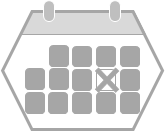 [Speaker Notes: Santonino Events (1484-1485), ZIM
Wirtschaftskalender (1535), ZIM
Grotefend: Aquileia Kalender (1485), ZIM
Grotefend: Tegernsee Kalender (1534), ZIM
Mächtekongresse (1818-1822), ÖAW
Ministerratsprotokolle (1865), ÖAW
Tagebücher Andreas Okopenko (1949-1954), ÖNB]
Medieval itinerary and medieval calendars
Lat. itinerary of Paolo Santonino
3 journeys through southern parts of Austria (1485, 1486, 1497)
information on places, people, customs
event data on religious acts, food consumption
Calendars of Saints
localised sources (cf. Grotefend)
Economic calendars of cloister Tegernsee
fairs, harvest, purchase
food lists
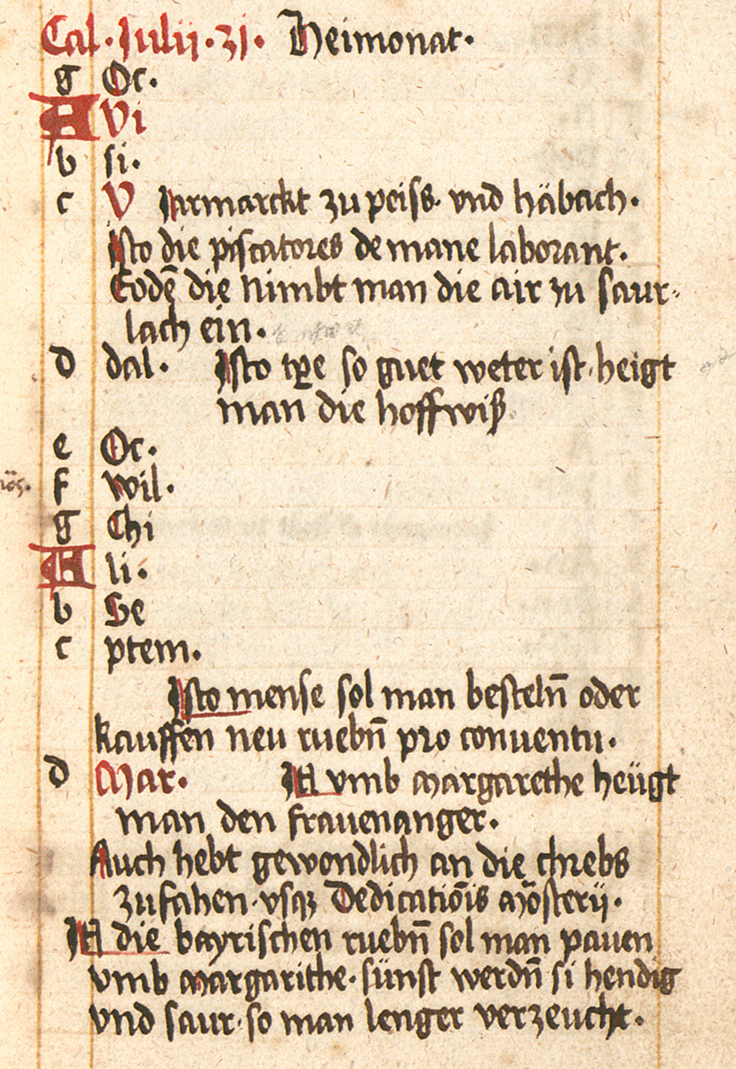 Calendar, Munich, BSB, cgm 8137, fol. 22r
[Speaker Notes: The most important aspect would be to align historical events (e.g. the information of the itinerary) with medieval Saints calendars. The festivities in the liturgical year determined the lives of medieval people. One example would be the Tegernsee economic calendar entries: Here, for example, the feasts affect the assignments of the labourers.]
Governmental minutes from the Habsburg empire
“Ministerratsprotokolle 1848–1918”
Substantial corpus of retro-digitized government data (~5 Mio. tokens)
1848–1867 is being processed from generic XML > TEI anyway
Events:
“Minute of session” (2301 events)
Item on session’s agenda (10962 events)
https://mrptestapp.acdh-dev.oeaw.ac.at/ live as of now
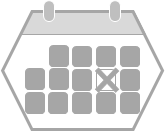 [Speaker Notes: 28 volumes retro-digitized + newly edited material
adding events is a chance to add tools for the needle/haystack challenge
(references to “historical” events will be targetted in later enrichment phases)
(references to attendants of each session will be added soon as a `listPerson` in each `event`’s `desc`ription)
Current digitized version application search function is not up to demands
ÖAW-INZ cannot publish our TEI derivates due to licencing issues.
If you want access to the whole data set contact ÖAW Verlag ;)]
Diary of Andreas Okopenko (1930-2010)
Who
protagonist of the early Austria literary avantgarde after WWII
author of “Kinder-Nazi” and “Lexikonroman”
Events
30 diaries of his early writing period
4.473 extracted events
diary entries as writing event
<div type="entry" xml:id="e1950-05-05">
visitations as events
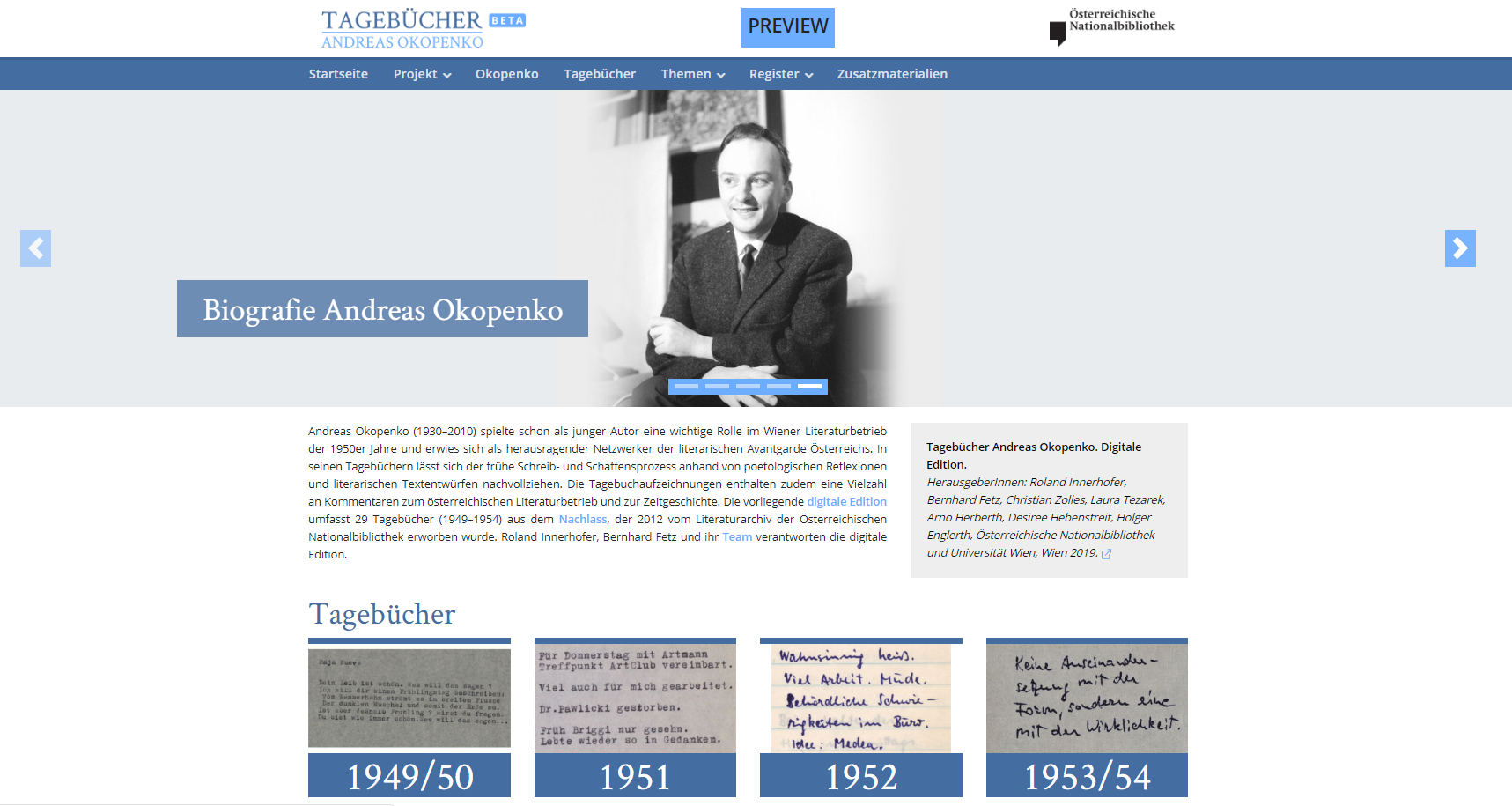 edition.onb.ac.at/okopenko
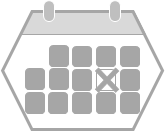 [Speaker Notes: Andreas Okopenko was an Austrian writer, who played an important role in the Viennese literary scene of the 1950s and proved to be an outstanding networker of Austria's literary avant-garde.]
Recurring discussions within the TEI community
Status quo: <event> contained by <event>, <listEvent>, <org>, <person>, <personGrp>, <persona>, <place>

Recent and ongoing discussions
Markup of <event> in running text
Introduction of element <eventName> (T. Schaßan, 2017)
Disconnect <event> from <org>, <person>, <personGrp>, <persona>, <place>
Alignment of Names, Dates, People, and Places (e.g. J. Cummings 2018)
Introduce <ptr>, <idno> as children of <event> (TEI P5 version 3.6.0)
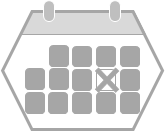 [Speaker Notes: Somewhat underpriviledged. At the moment the <event>-Element is not widely available and can only be used as child-element of other elements from the namesdates-Module. In general, events are subordinate to other concepts. It creates the impression that events have not been particularly in the focus of the TEI-community. This impression is wrong, of course, because since 2010 there have been various discussions on the TEI-mailing list and on GitHub. The most promising of them discuss the introduction of an <eventName>-element and the general upgrade of the event-element. These are not central ideas to our proposal but would alltogether strengthen the concept of events.




TEI Background / Issues

Guidelines: https://www.tei-c.org/release/doc/tei-p5-doc/en/html/ND.html#NDPERSEpe 
Mailinglist:
2010: <listEvent> in running text as well as in header
2016: link events to .../ <event> empty: https://listserv.brown.edu/cgi-bin/wa?A2=ind1612&L=TEI-L&D=0&P=6052 
2017: <event> in running text: https://listserv.brown.edu/cgi-bin/wa?A2=ind1706&L=TEI-L&D=0&P=6935 
	suggestion (Schaßan) of <eventName>: https://listserv.brown.edu/cgi-bin/wa?A2=ind1706&L=TEI-L&D=0&P=20060 
2017: suggestion to use event-like element in running text: https://github.com/TEIC/TEI/issues/1723 
2018: Referencing Events: https://listserv.brown.edu/cgi-bin/wa?A2=ind1811&L=TEI-L&D=0&P=51718 
2019: 
2019: Introduce <ptr>, <idno> to event:  https://github.com/TEIC/TEI/issues/1756 => Add idno to event's content model and ptr to event/person/place/org + Discussion of <event> as first-order object / named entity]
code template (for listEvent in teiHeader) rec
<event
           	att.datable.*=”1950-05-05"
           	where=„placeName"
                     ATT.DURATION.*="duration.w3c [ e.g. PT45M]"
    	          xml:id="some_ID"
    	          source="URI"
    	          type="Type of the events"
    	          WHO="[data.pointer per person]"><!-- needs discussion, paper authors do not insist on this --> 
    	          <head>[short title]</head>           	
    	          <label type="generated">[What happened.]</label>
    	          <desc><!-- Further information as you like/need and as is TEI compliant. --></desc>
         </event>
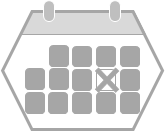 [Speaker Notes: Stick as close to existing guidelines as possible.
For aggregating events in order to present and analyse them we propose the following data model:
Attributes:
an attribute from the class “att.datable” is mandatory
the child element <head> is mandatory
an attribute from the DURATION class is desirable (not yet part of the tei:event data model) [att.duration.w3c or att.duration.iso]]
the attribute @WHO is desirable (not yet part of the tei:event data model)


The @type in <label> tells us whether the content of label has been generated automatically or is a copy from the source document.


UPPERCASE means: is not TEI conformant]
minimal code template
TEI/tei/Header/fileDesc/sourceDesc/listEvent/

       <event when-iso=”1950-05-05”
           	 <label>[What happened.]</label>           	
        </event>
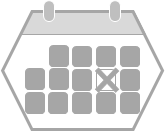 [Speaker Notes: Shortest possible code snippet for describing an event.]
elaborated code example
<event type="meeting" corresp="document=a5-b9-z580-tei.xml" prev="a5-b9-z579" next="a5-b9-z581" n="a5-b9-z580" where="Wien" when="1865-06-09">
     <head>Ministerrat, Wien, 9. Juni 1865</head>
     <label>Protokoll des zu Wien am 9. Juni 1865 abgehaltenen Ministerrates unter dem Vorsitze Sr. kaiserlichen Hoheit des durchlauchtigsten Herrn Erzherzogs Rainer</label>
     <desc>
          <address><rs type="place" key="http://d-nb.info/gnd/4066009-6">Wien</rs></address>
	<person role="protocol"><persName>Schurda</persName></person>
	<person role="chair"><persName key="https://d-nb.info/gnd/117700886">Erzherzog Rainer</persName></person>
	<person role="participant"><persName>Schurda</persName></person>
	<person role="participant"><persName>Erzherzog Rainer</persName></person>
	<person role="participant partially-absent" ana="bde18711212"><persName>Mensdorff</persName></person>
     </desc>
</event>
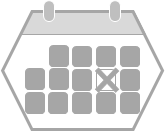 [Speaker Notes: You could also collect your events this way as we modelled it in the “Ministerratsprotokolle” case, included in the `profileDesc/abstract`.]
API Demo
three implementations of a demo API
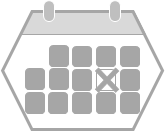 [Speaker Notes: We even had the time to sketch different web-based GUIs for the distributed events collection.]
Mockup: Medieval Sources
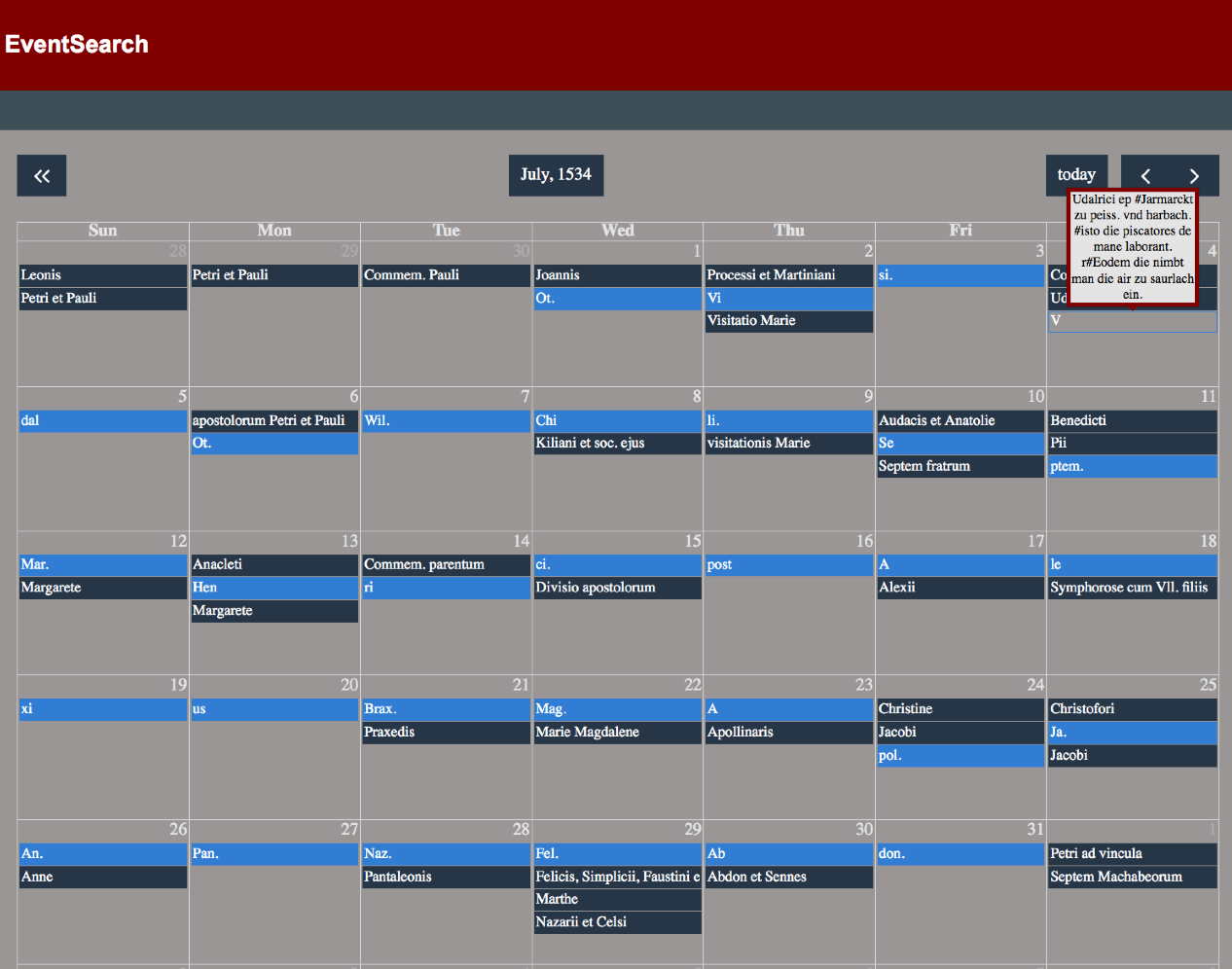 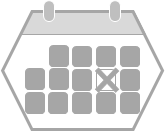 [Speaker Notes: HK: combination of Benedictine saints calendar and economic calendar of a Bavarina cloister (light blue), tool tip provides details for Saturday, 4th of July 1534]
Mockup: Okopenko Diary
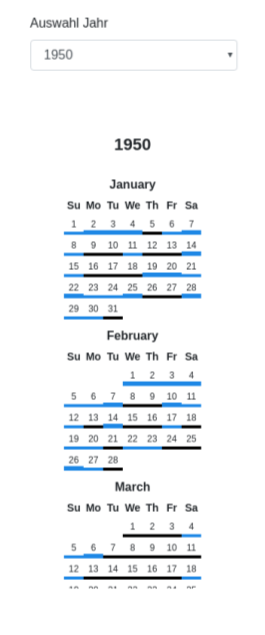 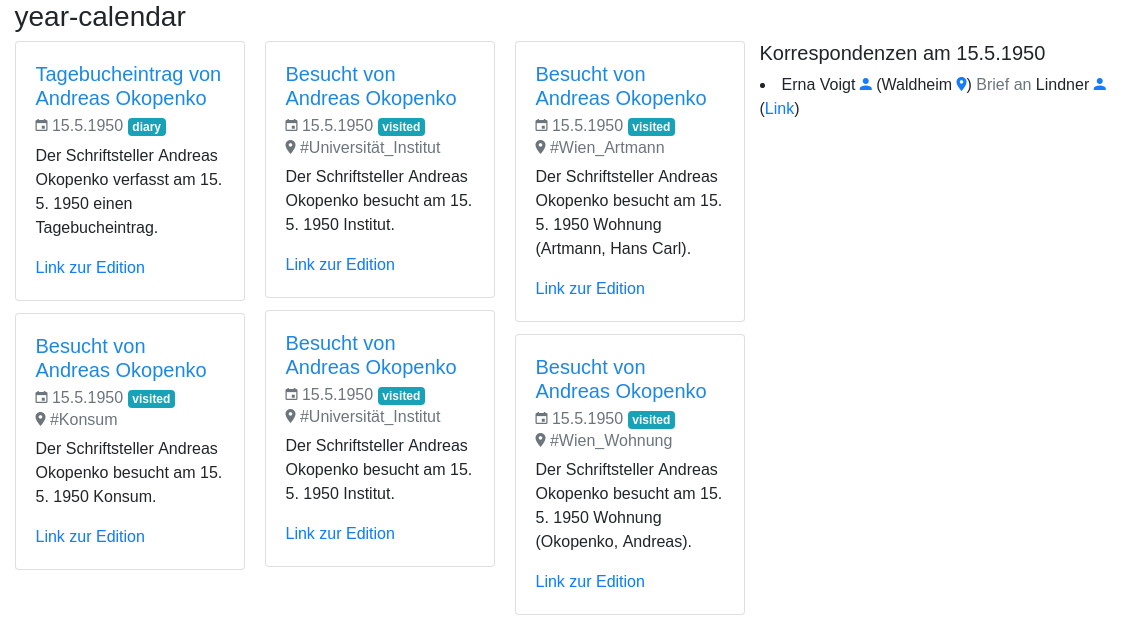 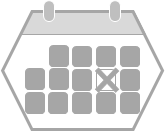 [Speaker Notes: HK: Okopenko example calendar and expanded entry from 15.5.1950 in combination with correspSearch result (right).]
Mockup: Governmental minutes from the Habsburg empire (“Ministerratsprotokolle 1848–1918”)
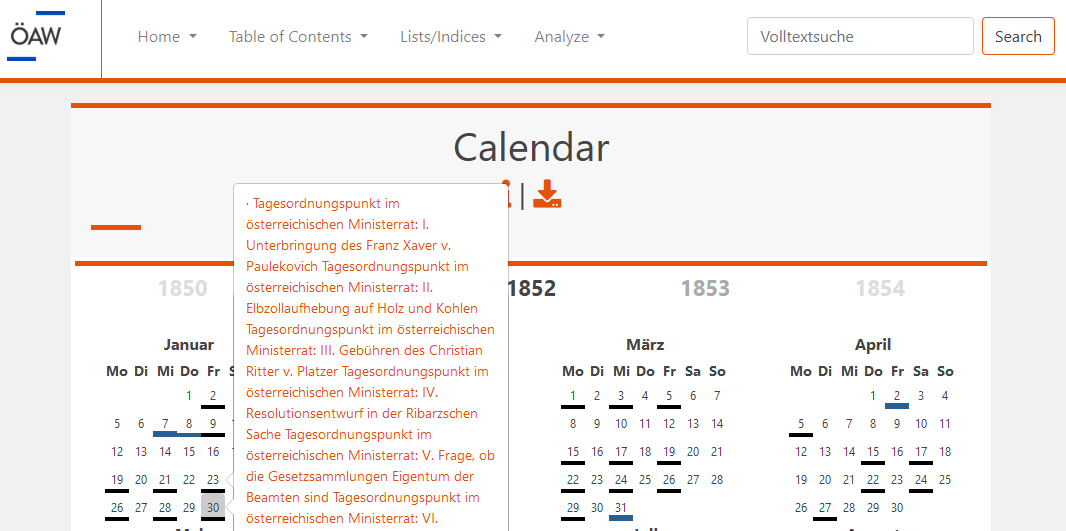 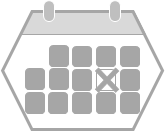 [Speaker Notes: HK: Ministerrat example calendar and mouseover on session of 30.01.1852.]
Other use cases: widget, timeline, ...
… Imagine a widget in your edition’s sidebar that gives you “other events in the same week/month/year” from ALL editions …
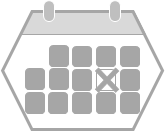 [Speaker Notes: HK: Provided the data is freely available, for example a widget could enrich a web presentation with event data from various other sources]
Our proposal
Aim:
to be as most compliant as possible with the TEI guidelines of event modelling
to be as reusable as possible for other encoders AND
to be as flexible as possible for other encoders
to implement a very flat event hierarchy
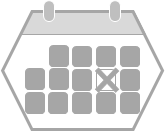 [Speaker Notes: To wrap this up: Our proposal follows these general guidelines that we consider good practice anyway
but to show our good intentions, we listed them here: 
as little changes to the Guidelines as possible, as much as needed for the purpose
focussing on reusability and flexibility
and to stay flat and accessible when encoding events]
Summary and Discussion
We propose to add the attributes “who” and “att.duration.*” to the event element.
<event who=”data.pointer”>...</event><!-- needs discussion, paper authors do not insist on this --> 
<event dur=”att.duration.*”>...</event>
We propose to allow eventNames within encoded text 
Let’s also think about …
how to encode (non)named events in running text?
the alignment of <event>, <person>, <org>, <place>
We aim for building an eventSearch API and webservice following the fantastic correspSearch example. 
We are eager to discuss your thoughts on these matters.
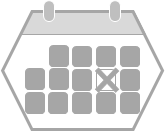 [Speaker Notes: There are two attributes that we found are missing from the definition of the `event` element: 
firstly we propose a shortcut pointer for the WHO of an event, 
and secondly `event` currently does not allow a @dur or @dur-iso attribute, which we propose to add

Furtheron, we opt to include a new element in parallel to pers|place|...Name for referencing inline in the body, `eventName`, and that would in a similar manner as the other —Name elements link to a `listEvent` in the teiHeader. 
Of course this leads to similar problems as is the case with the —Name elements that are in fact completely paralleled. But this would be up to the individual editor.

The overall idea is to make TEI editions more accessible and possibly interlinked via their `events`, with an API and webservice in a similar manner as correspSearch does discovery via correspondence metadata.

Thank you for your attention, and: 
We are looking forward to discussing this with you!]
Contact
christiane.fritze@onb.ac.at
christoph.steindl@onb.ac.at 
helmut.klug@uni-graz.at 
stephan.kurz@oeaw.ac.at

You may use any of this content under the license“Attribution 3.0 Austria (CC BY 3.0 AT)”
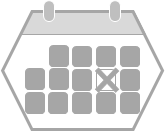 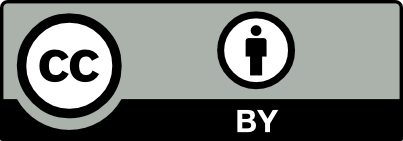 Text of Abstract
Events are a feature of life in space and time and hence are frequently encountered in witnesses of the human culture.
Coming from diverse backgrounds within the TEI based realm of scholarly editing, the authors identified a common practice in digital editions for encoding events: dateable events are commonly recorded and marked up using e.g. simple `date/@when*` structures. To date, there is no easy single solution to model events that include basic other event features, mainly referring back to the questions of `what` happened `when` and with `whom`/`what` as subjects and objects of any given event.
There are numerous examples from generically and disciplinarily varying editions where a unified way of describing events could provide added value. Our showcase examples feature material as diverse as a) a medieval itinerary and medieval calendars, b) an Austrian author’s diary from the 1950s, c) a corpus of governmental minutes from the Habsburg empire and d) 16th century political correspondence. We will propose a common strategy on how to encode events in a way that can be easily parsed and extracted from TEI source files.
After careful consideration, we propose minor changes to the `event` and `listEvent` elements. To allow for multiple levels of reporting on events, we will discuss a nested and typed way of distinguishing between describing and described events.
Merging data on historical events from various sources will provide for a closer linking of text editions. It will also provide data for an enriched historical background by linking events across editions. We hope to enable the TEI community to generalize what has lately been successfully adopted for correspondences under the correspSearch label – including a web service –, while staying in line with the generic norms and the specific needs that arise from other types of sources.